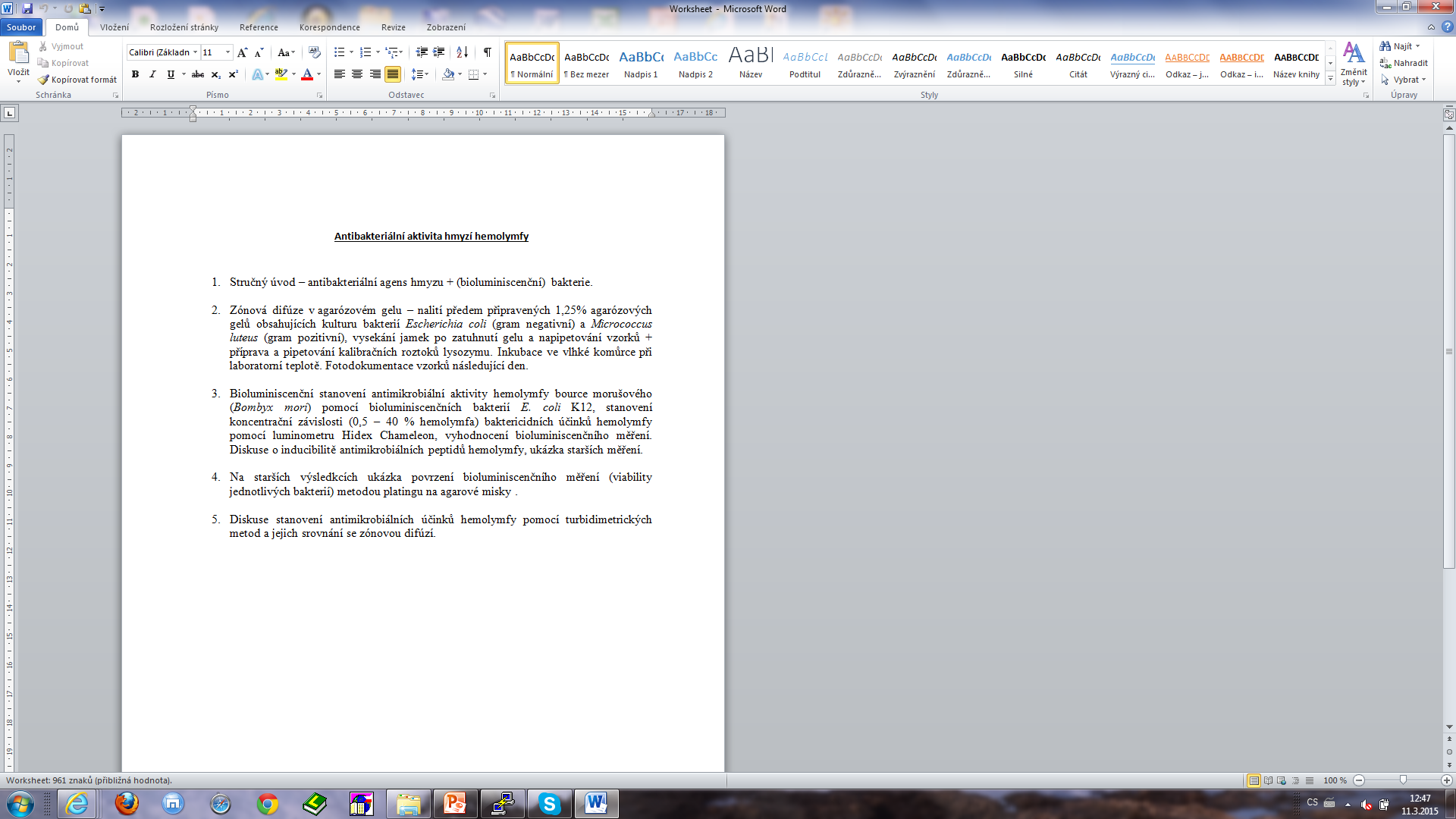 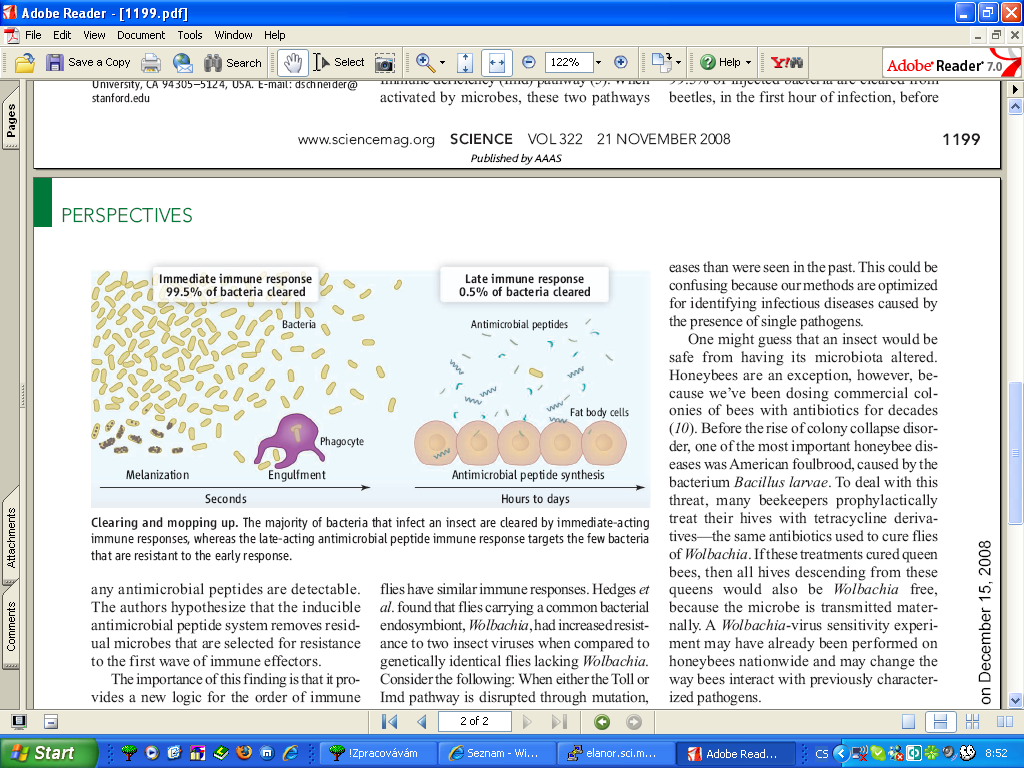 Schneider and Chambers  2008
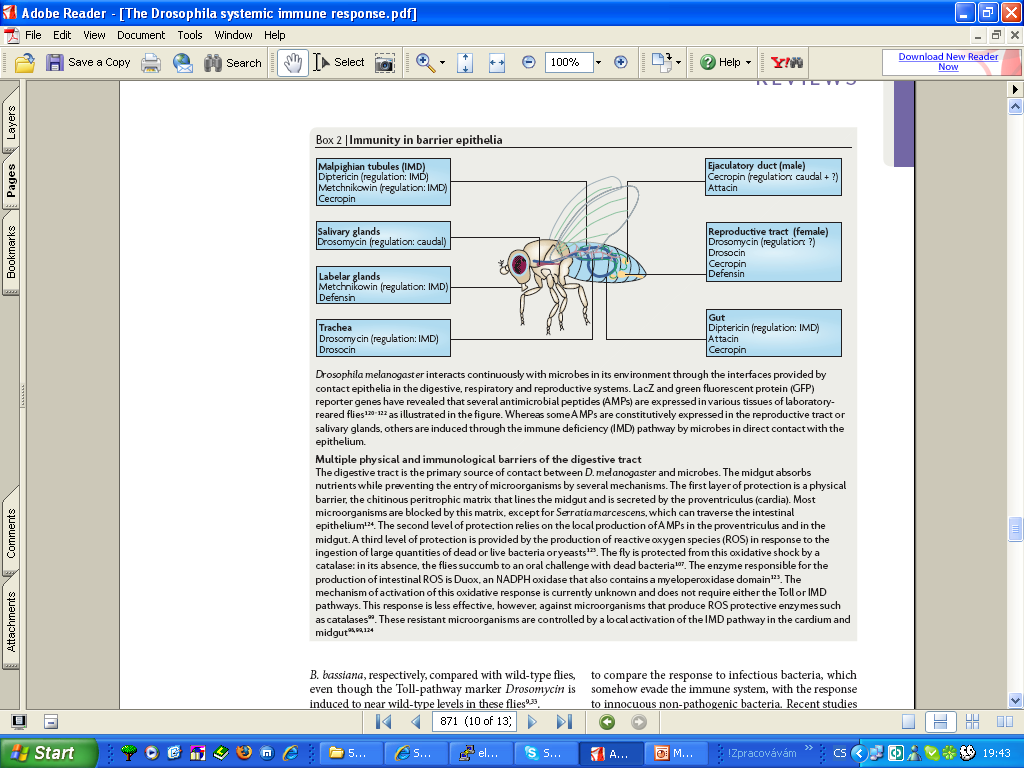 Ferrandon et al. 2007
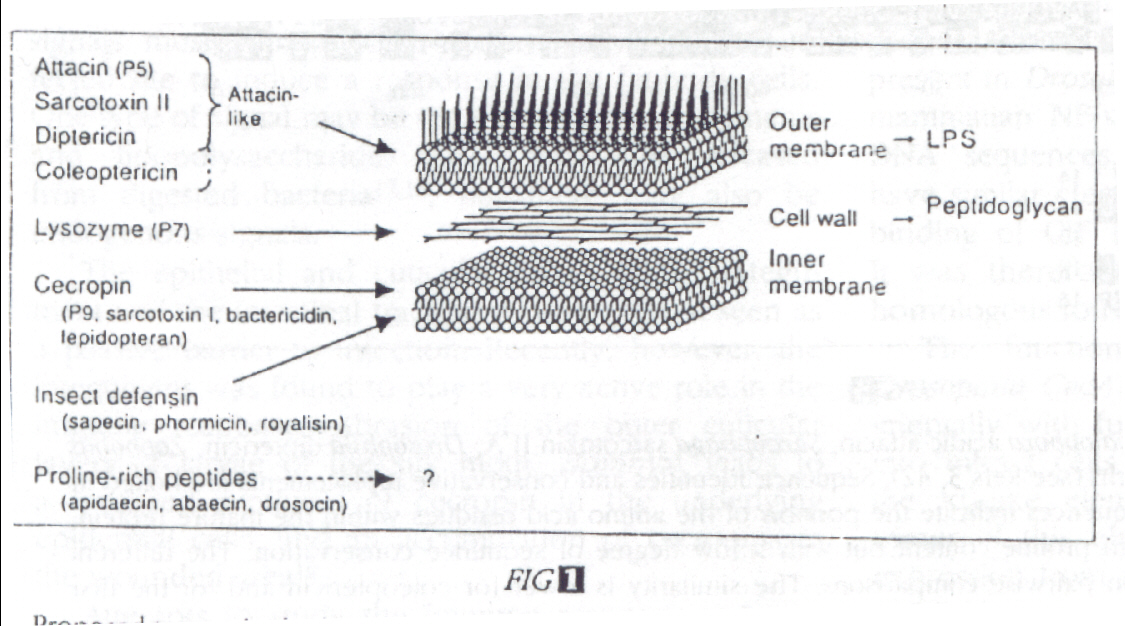 Obr. 1 : Navržené schema působení indukovaných antibakteriálních proteinů a peptidů na buněčnou stěnu bakterií   (Hultmark 1993)
[Speaker Notes: The G- cell has an additional layer and from the external view of the cell the outside is convoluted. The G+ wall is much thicker then the G- and from its external view has a smoother appearance]
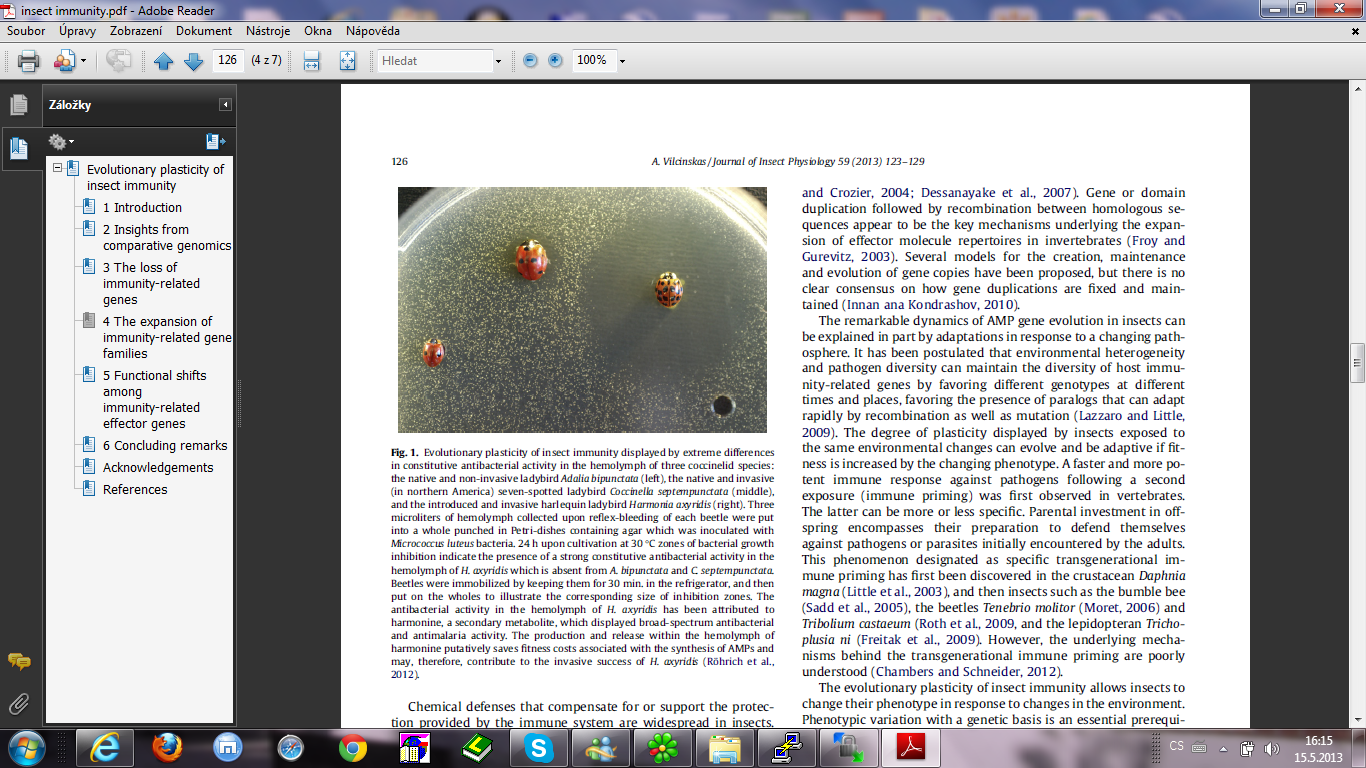